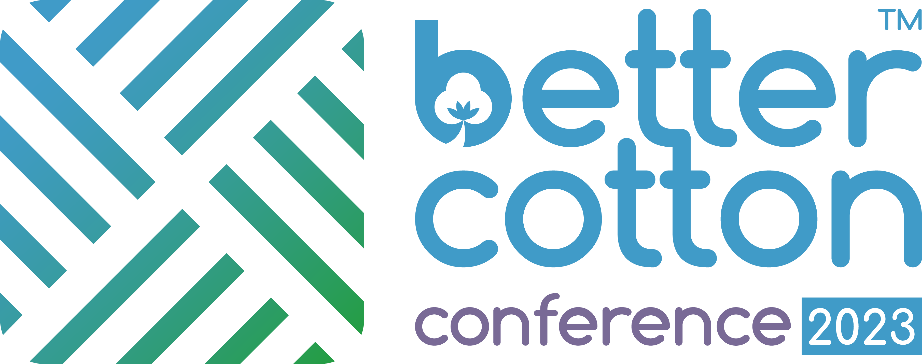 Opportunities and Challenges at Farm-levelPlenary
Thursday 22 June
With Speakers:
Facilitator:
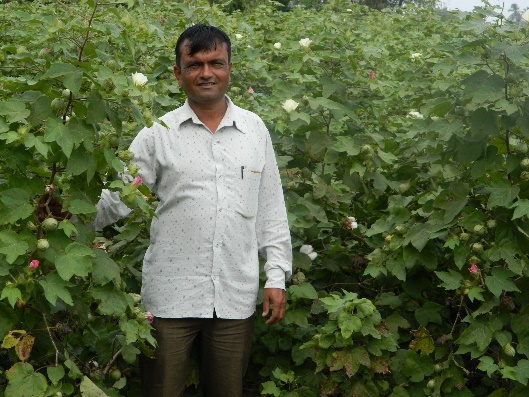 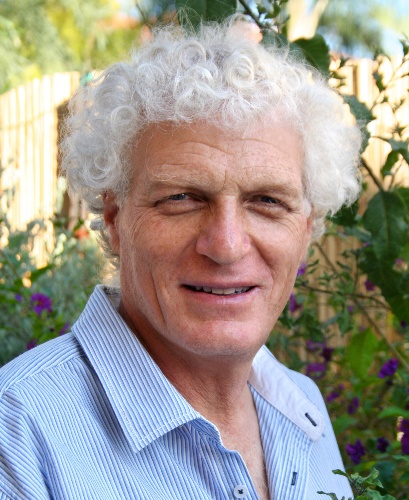 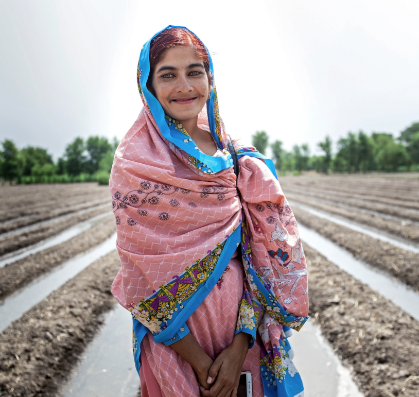 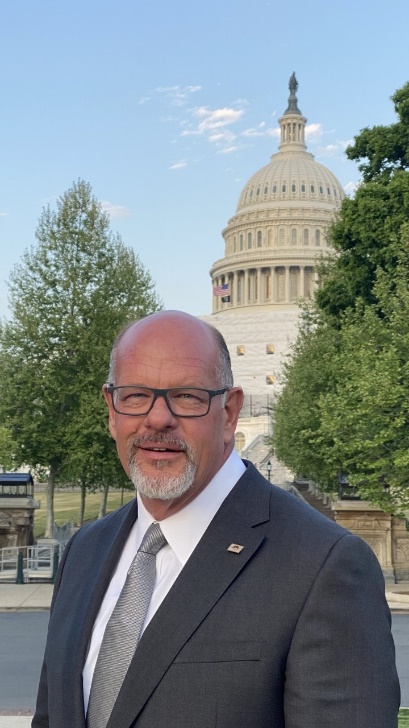 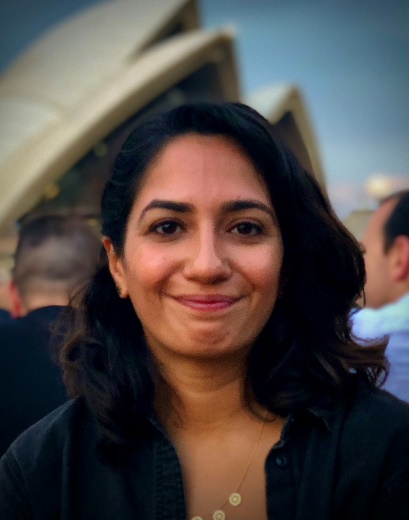 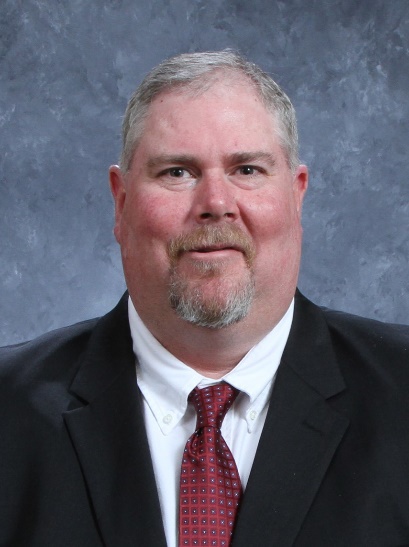 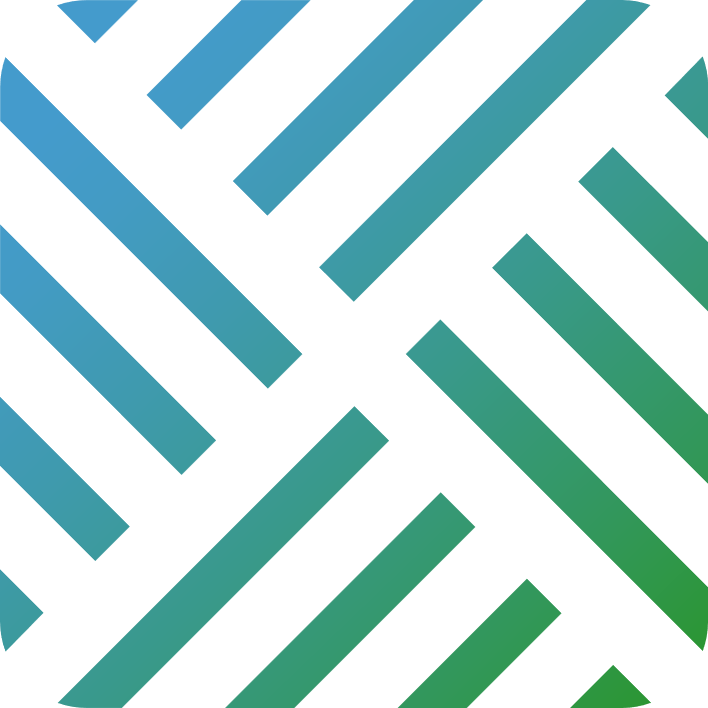 Amna BajwaProgramme Coordinator, Better Cotton
Steve OlsonProducer, ​Cindy Olson Farms Partnership
Rasikbhai Danabhai PoriyaFarmer, Ambuja Cement Foundation
Almas ParveenFarmer & Project Officer, REEDS
Jonathan Spenser Project Officer, Israel Cotton Board
Todd StraleyManaging​ Partner, Quaterway Cotton Growers
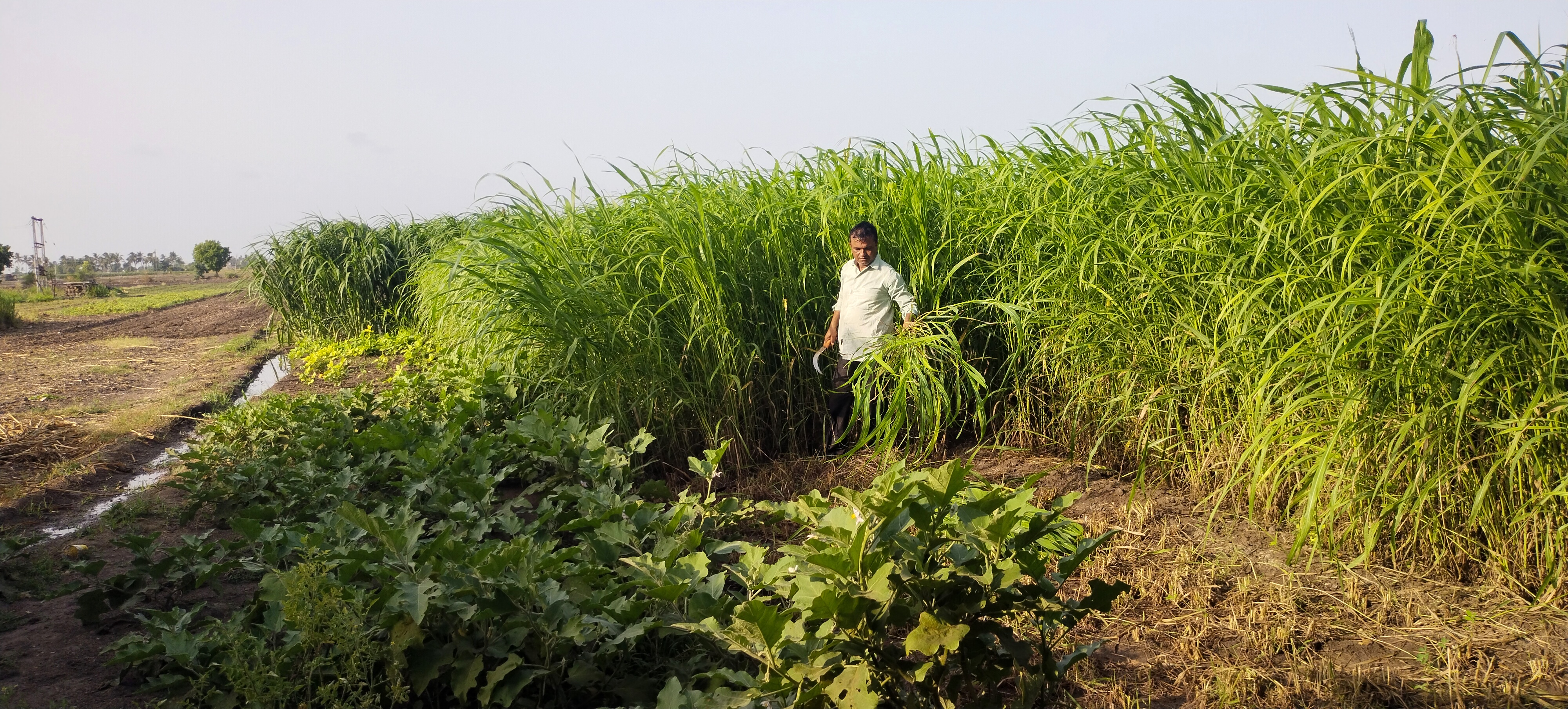 [Speaker Notes: Rasikbhai]
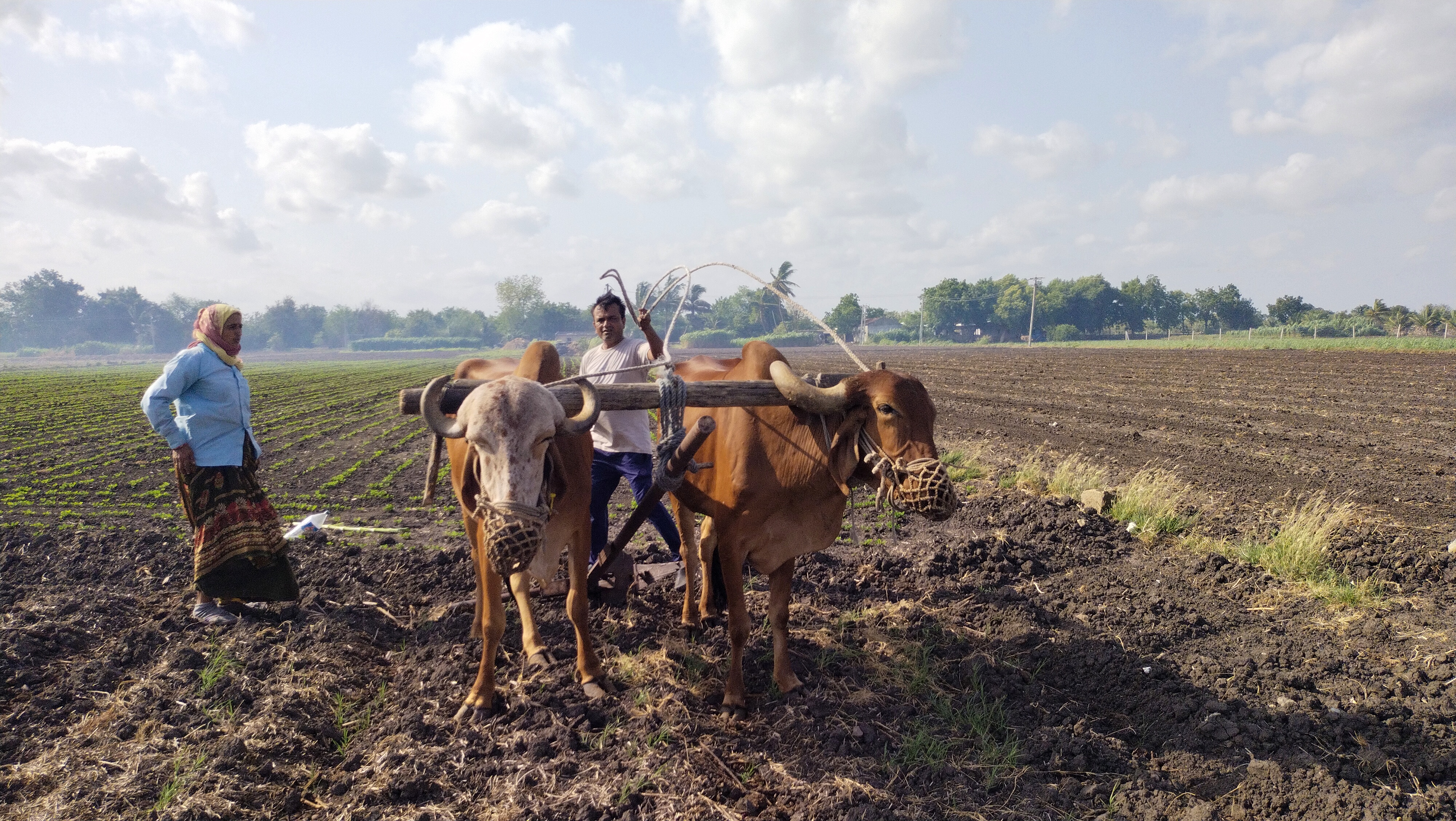 [Speaker Notes: Rasikbhai]
[Speaker Notes: Rasikbhai]
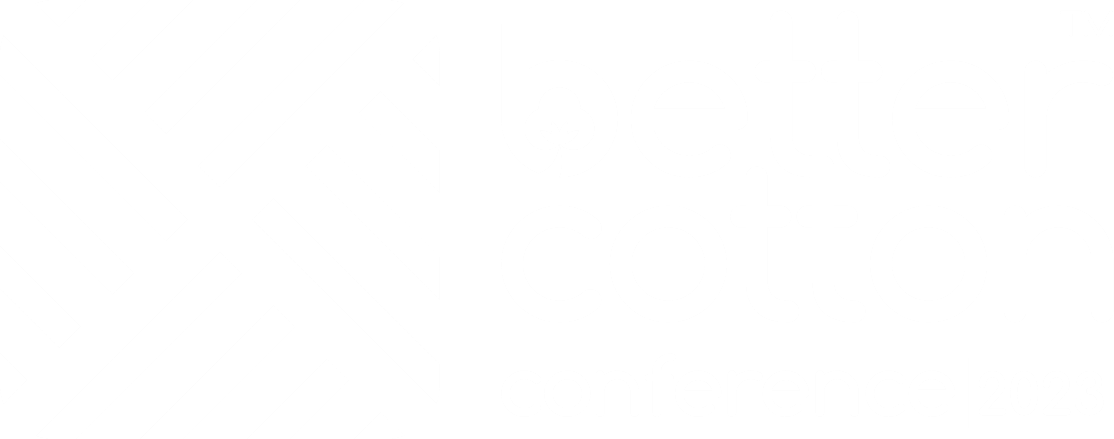 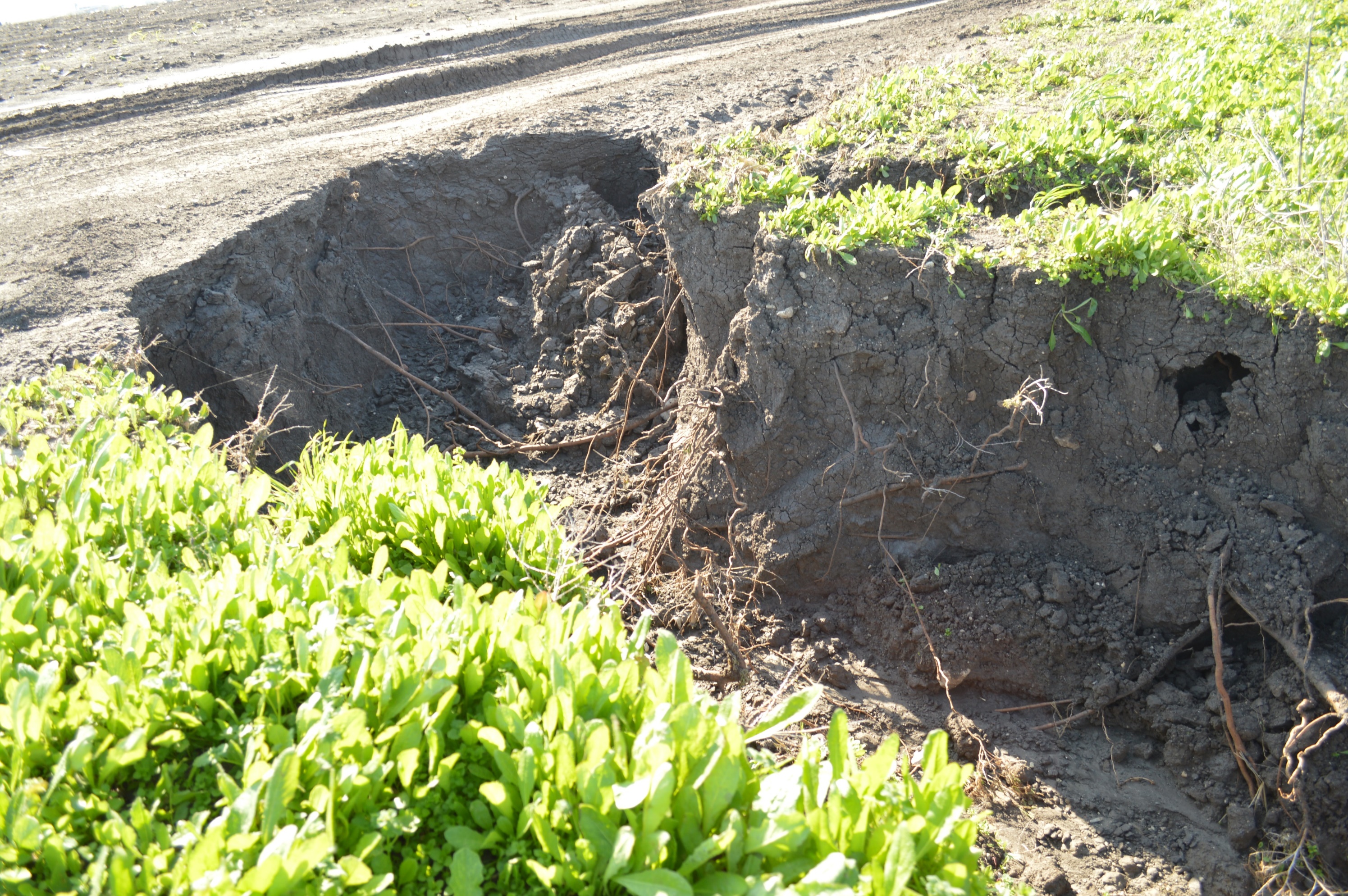 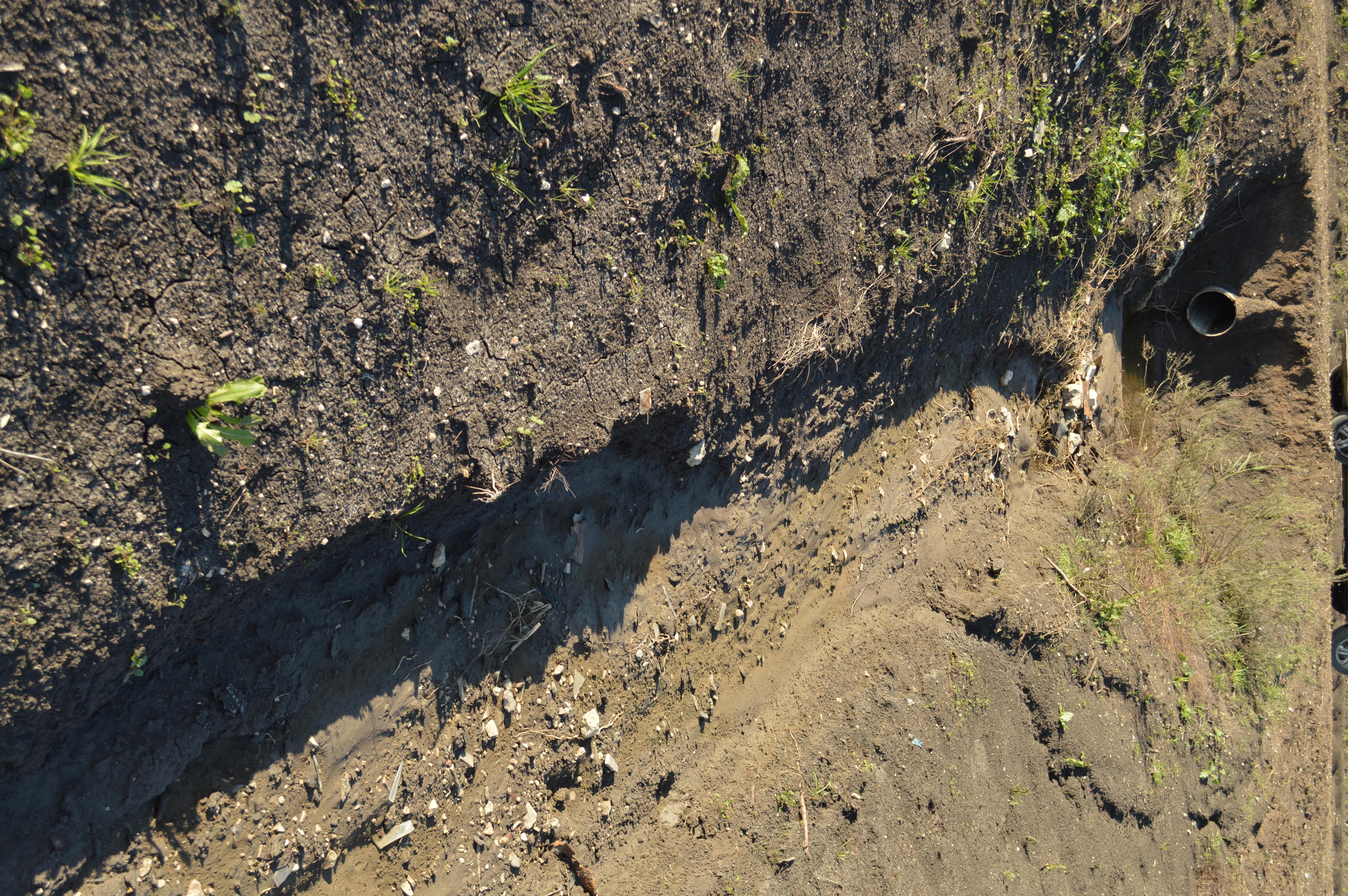 [Speaker Notes: Jonathan]
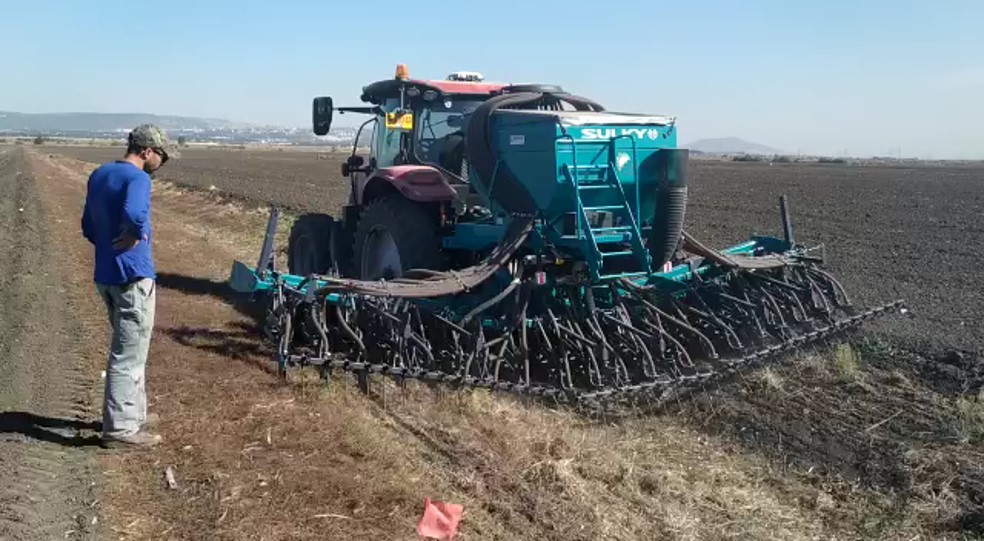 [Speaker Notes: Jonathan]
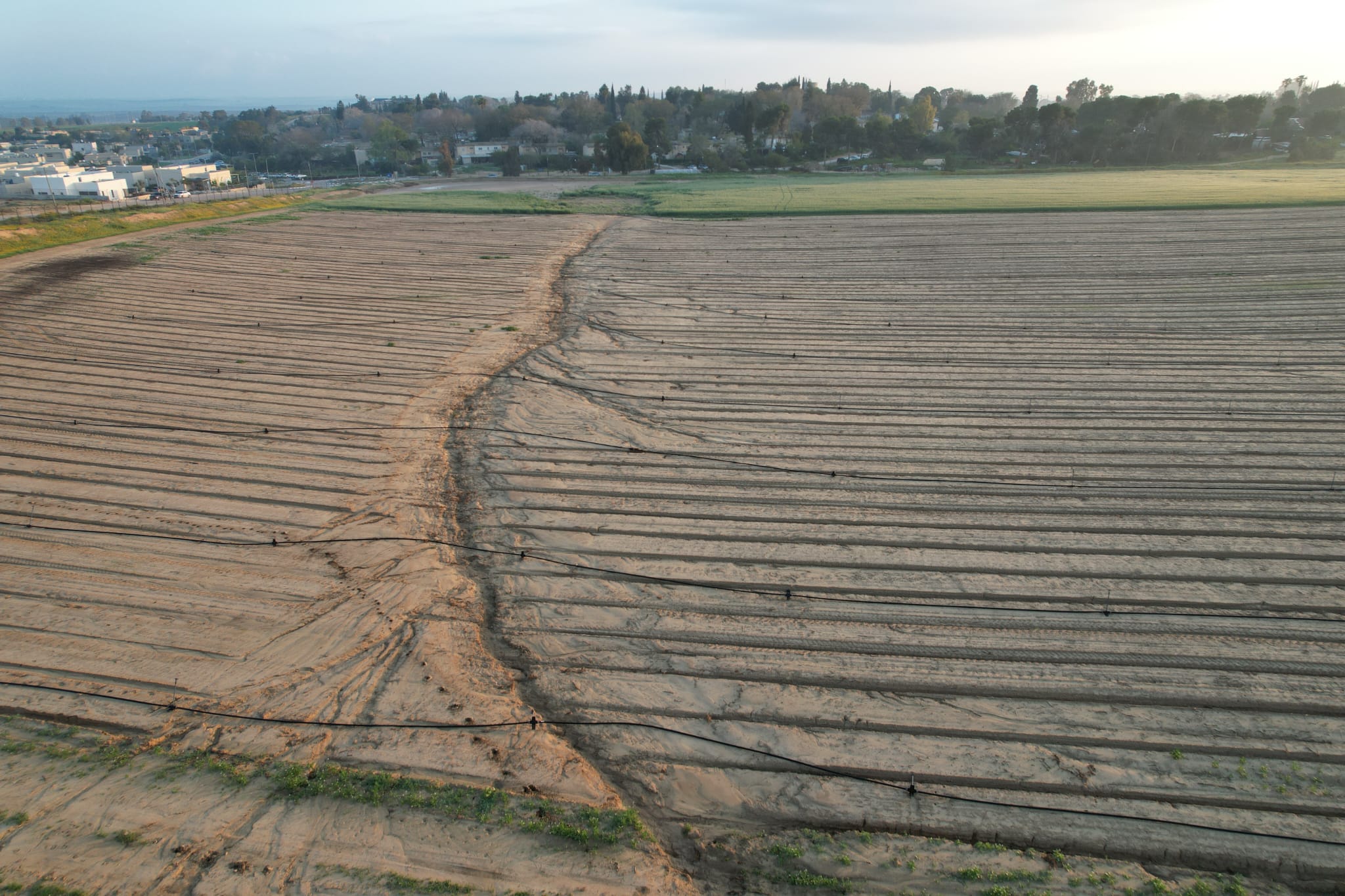 [Speaker Notes: Jonathan]
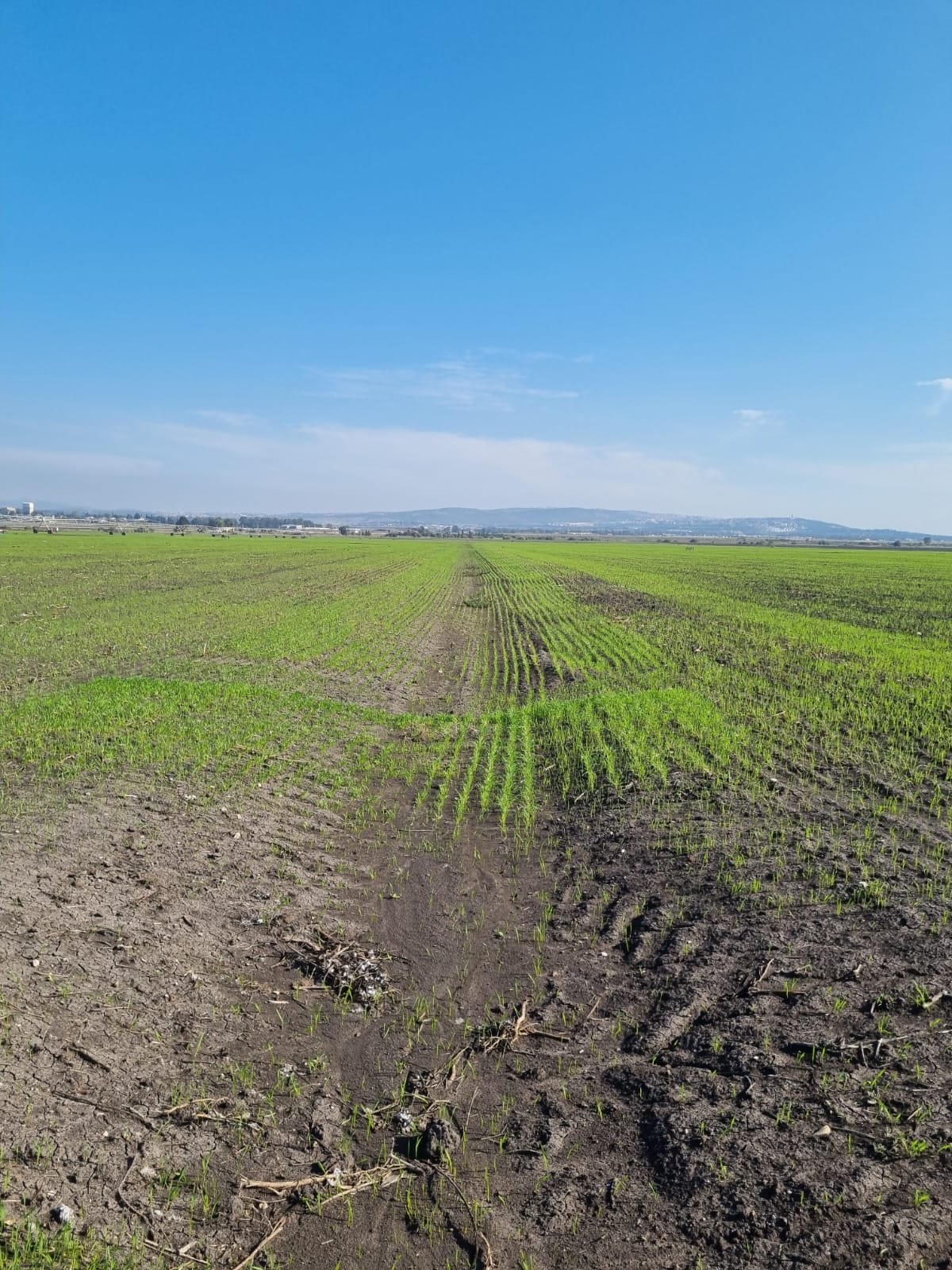 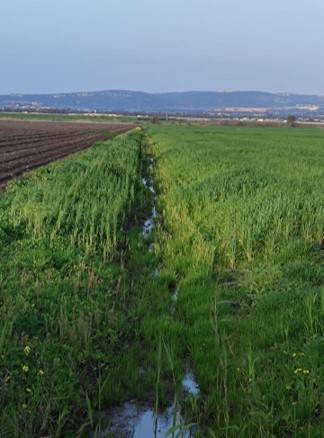 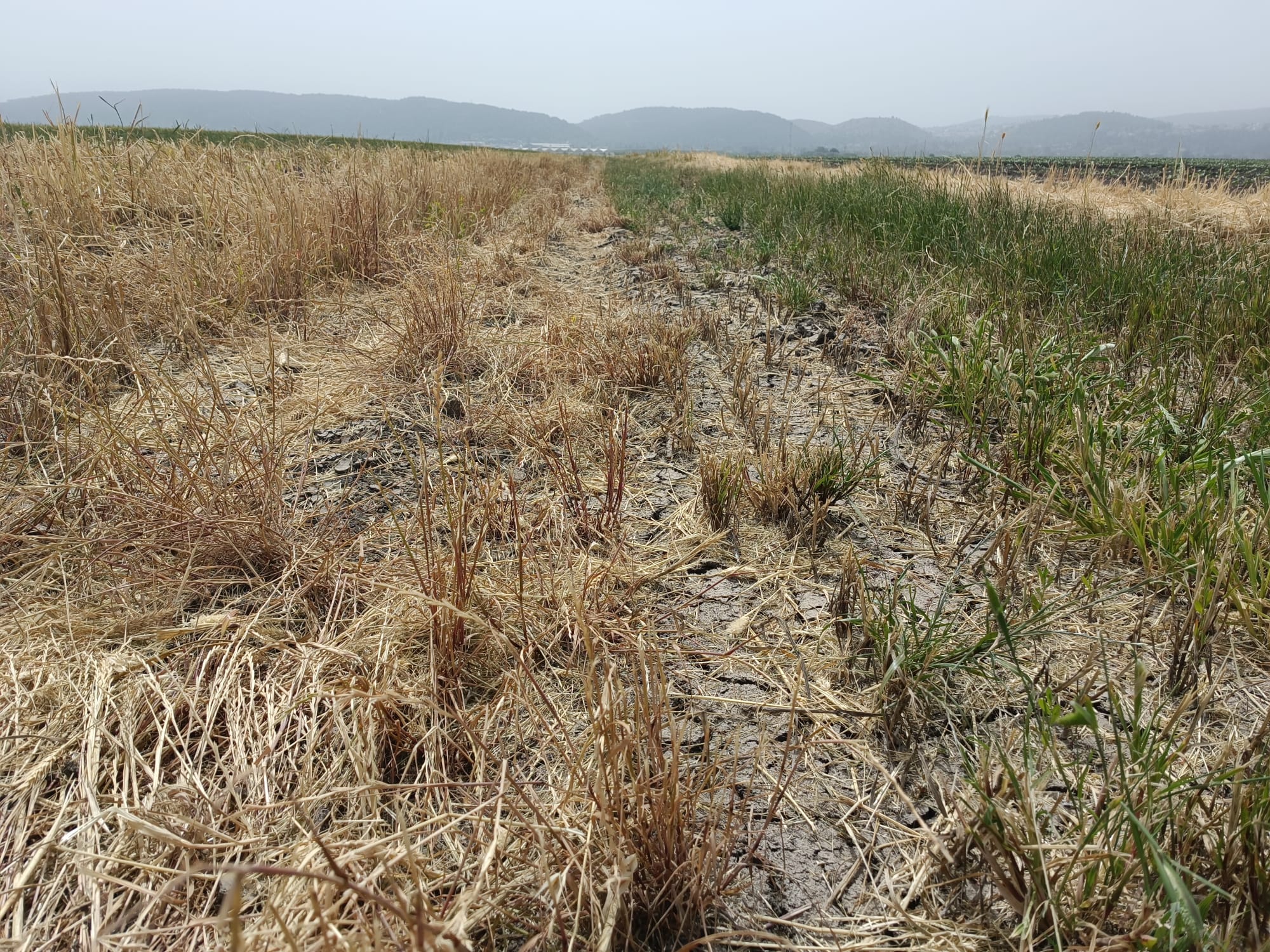 [Speaker Notes: Jonathan]
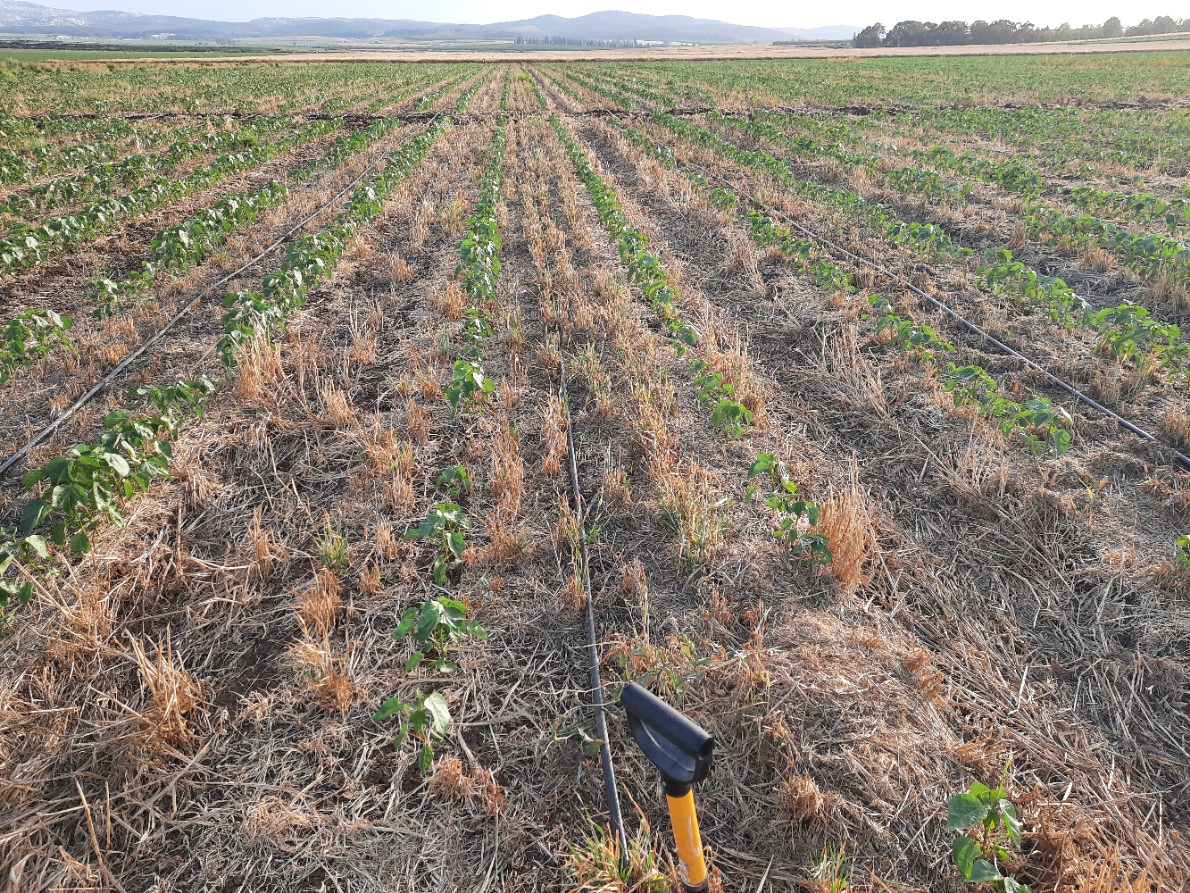 [Speaker Notes: Jonathan]
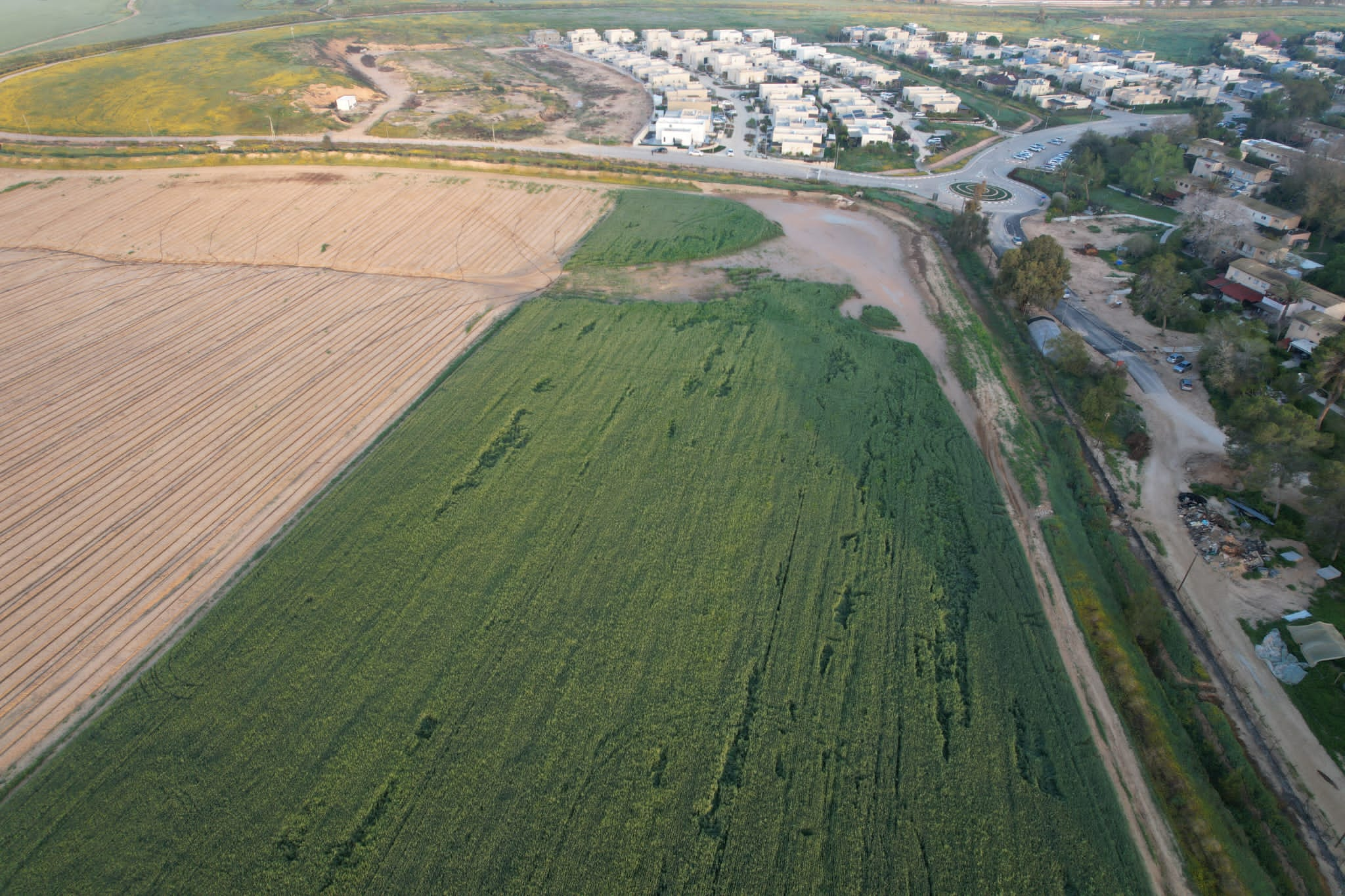 [Speaker Notes: Jonathan]
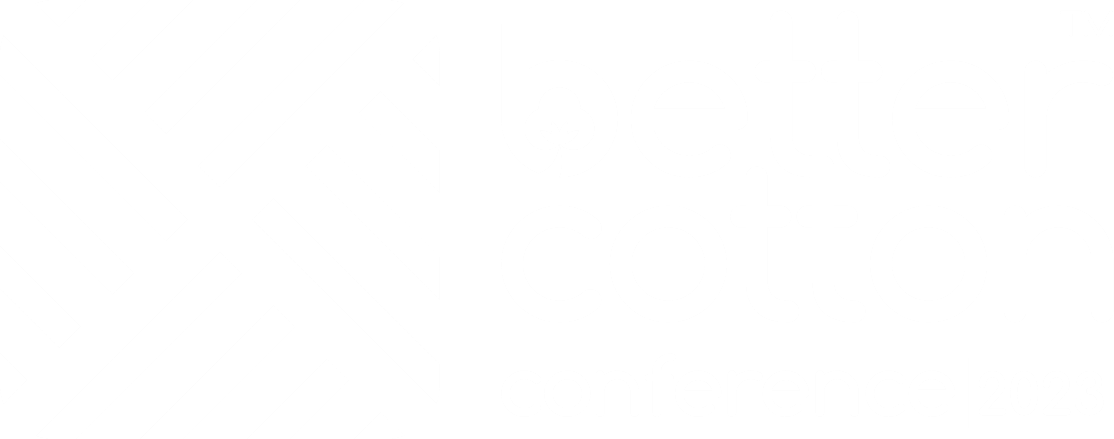